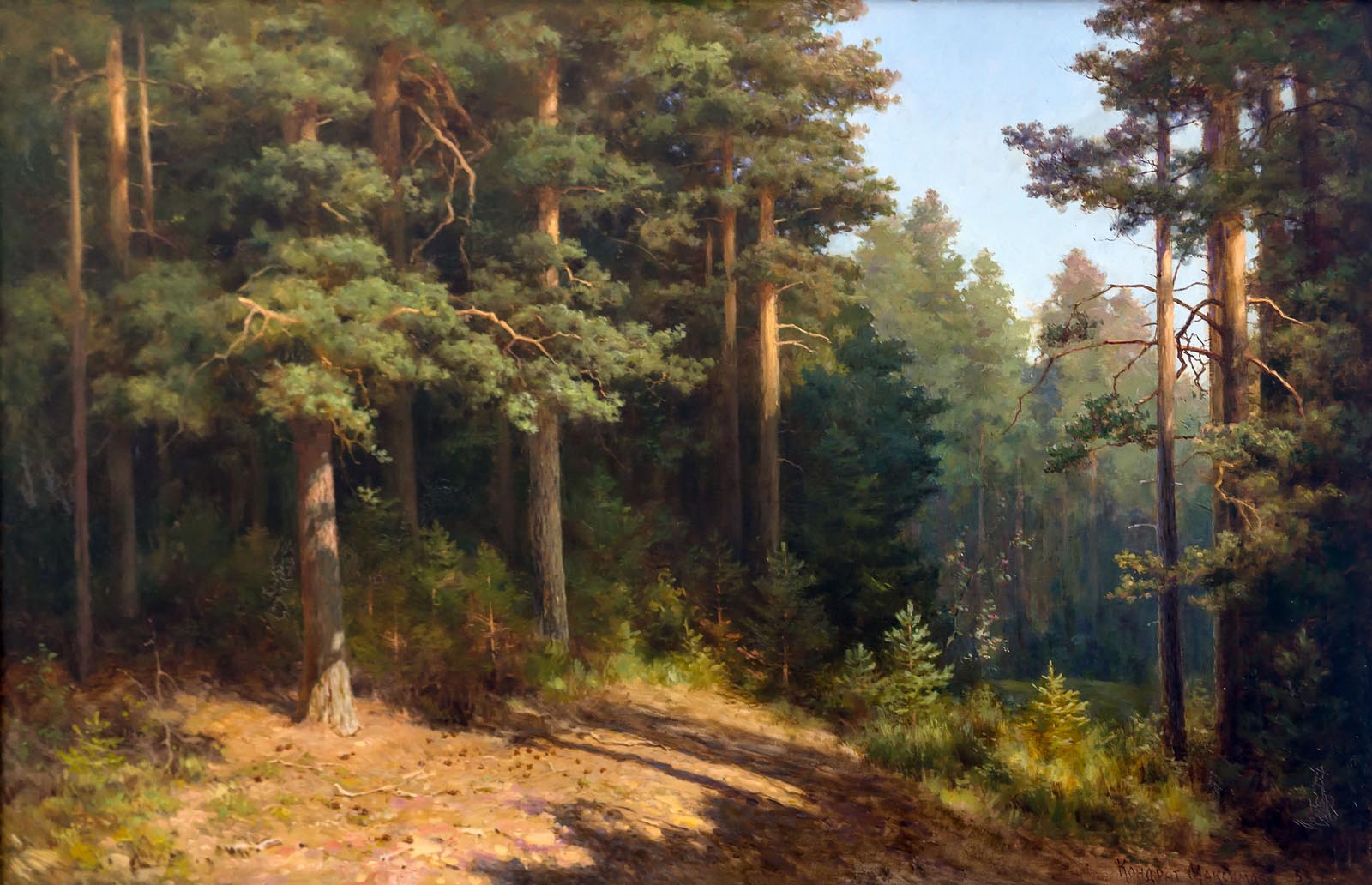 МАУ «СОК «ЛЕСНОЙ»ДОЛ «Сосновый бор»
Аннотация 
   образовательной 
   программы 
  летнего отдыха и 
 оздоровления детей
«Вперед к Универсиаде!»
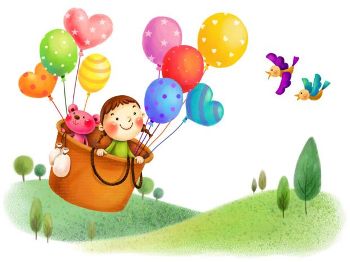 Сроки проведения –июнь-август  
Возраст воспитанников-7-15 лет
Актуальность программы:
Летняя «большая перемена»  дана школьникам для укрепления их здоровья, физической закалки, восстановления сил после долгого учебного года. 
             Загородный лагерь - это прекрасная  возможность не потерять свою спортивную форму, укрепить физическое и психическое здоровье, полноценно включиться в различные развивающие среды (творческую, образовательную, профилактическую и т.п.). И главное разумно сочетать физические нагрузки и отдых. 
            Содержание программы построено таким образом, что она привлечет не только спортивных ребят, но и школьников, которые не «закрепились» за каким-либо интересом, увлечением.
 
 
 
.
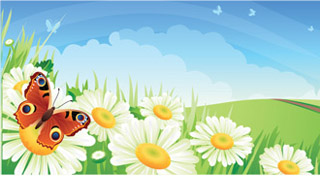 Цель программы
Создание системы интересного,
 разнообразного по форме и содержанию 
отдыха и оздоровления детей.
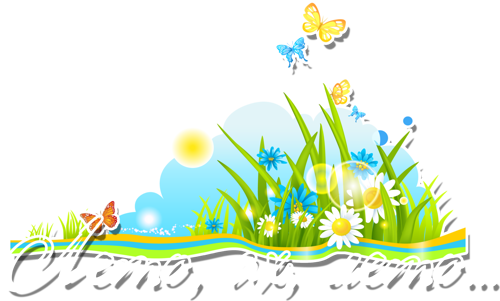 Задачи программы
Воспитание патриотов России,  способных к социализации в условиях гражданского общества.
Развитие  умения межличностного и межгруппового общения на основе приоритета общечеловеческих ценностей.
Формирование навыков саморазвития, самореализации личности.
Формирование у детей  активной жизненной  позиции.
Воспитание здорового образа жизни, развитие детского и юношеского спорта, противодействие негативным социальным процессам.
Поддержка спортивно-одаренных детей и подростков для реализации их интересов, потребностей в саморазвитии в избранном виде спорта.
Задачи педагогического коллектива:
организовать  оздоровительный  отдых  детей   посредством занятий спортом, привития навыков гигиены, организации системы полноценного рационального питания, приобщения их к здоровому образу жизни;
   развивать познавательные  интересы, творческие способности детей, 
   создать условий для проявления и максимального развития индивидуальных способностей и   нравственно-волевых качеств личности ребенка, 
   организовать полноценный досуг,
   укрепить психологическое здоровье, проводить профилактику стрессовых и конфликтных ситуаций, организовать взаимодействие с позиции диалога, сотрудничества,
   поиск,  разработка и применение  гуманистических  личностно-ориентированных педагогических технологий, форм и методов деятельности, способствующих преодолению пассивности детей, их раскрепощению в воспитательном пространстве.
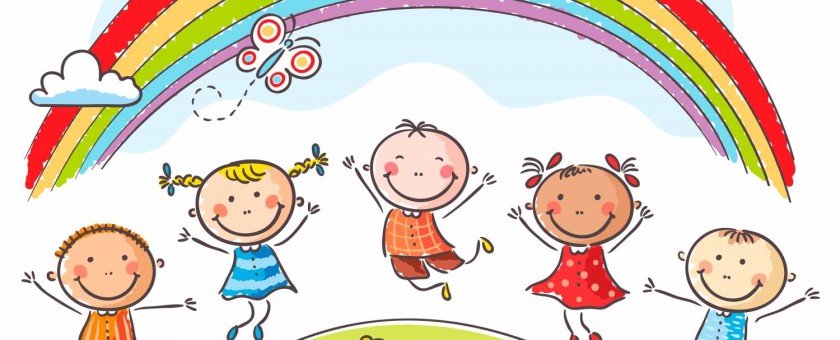 Технологии:
В основу деятельности педагогами детского лагеря взяты следующие технологии: 
педагогика сотрудничества
игровые технологии
групповые технологии
технология мастерских
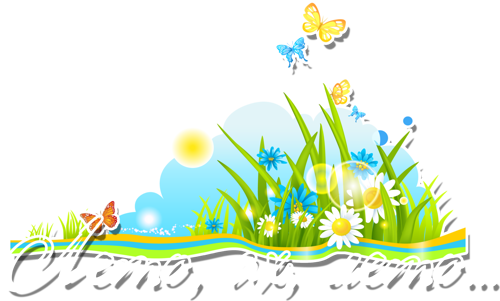 Участники игрового проекта «Путешествие по планете «Универсиада»
Учащиеся спортивных школ г. Красноярска
Родители учащихся 
Главное управление по физической культуре, спорту и туризму администрации г. Красноярска 
Министерство образования Красноярского края
Тренеры-воспитатели  
Студенты  ВУЗов и колледжей
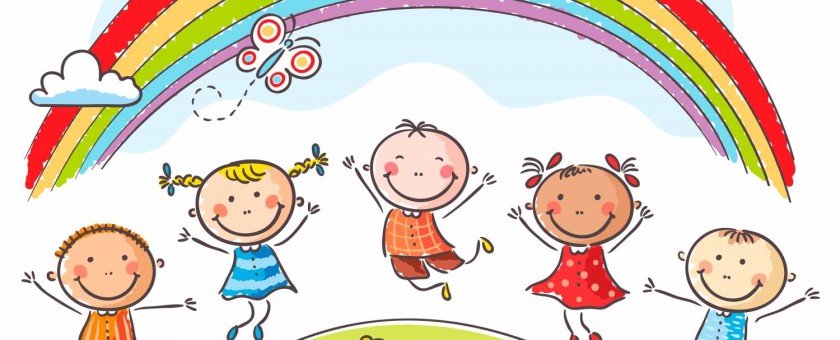 Основное содержание программы:
В процессе организации и реализации программы необходимо полное выполнение всех принципов, этапов и планов работы, включающих теоретические, практические и игровые методы и формы. Основа программы- игровой проект «Путешествие по планете «Универсиада»
              Все воспитанники  делятся на  тематические отряды (планеты) по видам спорта «Универсиады 2019».
Биатлон
Лыжные гонки
Хоккей
Фигурное катание
Горнолыжный спорт
Шорт-трек
Сноуборд
Фристайл
Спортивное ориентирование
Хоккей с мячом.
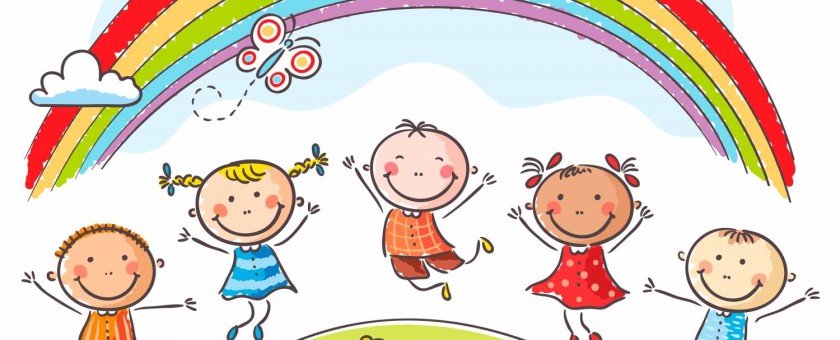 Этапы реализации программы (21 день)
Организационный период (2 дня)
           Его задача – знакомство с идеями программы, выраженными в лозунгах, традициях и общей атмосфере; ознакомление с режимом дня, требованиями к распорядку дня и дисциплине; выявление интересов; определение правил смены.
       Основной период (17 дней)
           Это самый большой и продолжительный период смены. Главная задача – создание условий для организации развивающей деятельности и общения детей для реализации своих потребностей и возможностей, а также воспитание у участников программы качеств, необходимых в спортивной и повседневной жизни, таких, как стремление к лидерству, выносливость, ответственность, чувство одной команды и другие.
          Весь период разбит на три модуля, которые в целом затрагивают все сферы деятельности детей и в конечном итоге способствуют реализации поставленной цели.
Заключительный период (2 дня)
День закрытия лагеря.
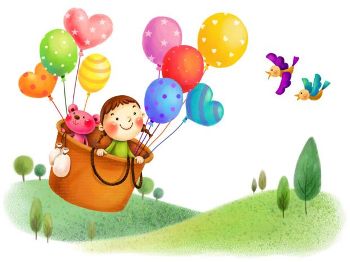 Ожидаемые результаты:
внедрение эффективных форм организации отдыха, оздоровления и занятости детей;
улучшение психологической и социальной комфортности в едином воспитательном пространстве  лагеря;
укрепление здоровья воспитанников, развитие физической формы;
развитие гражданской  активности каждого ребенка;
укрепление связей между разновозрастными группами детей;
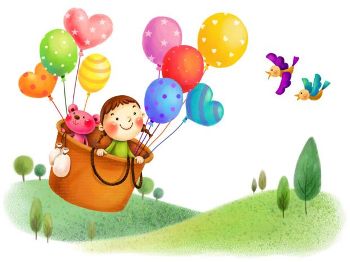 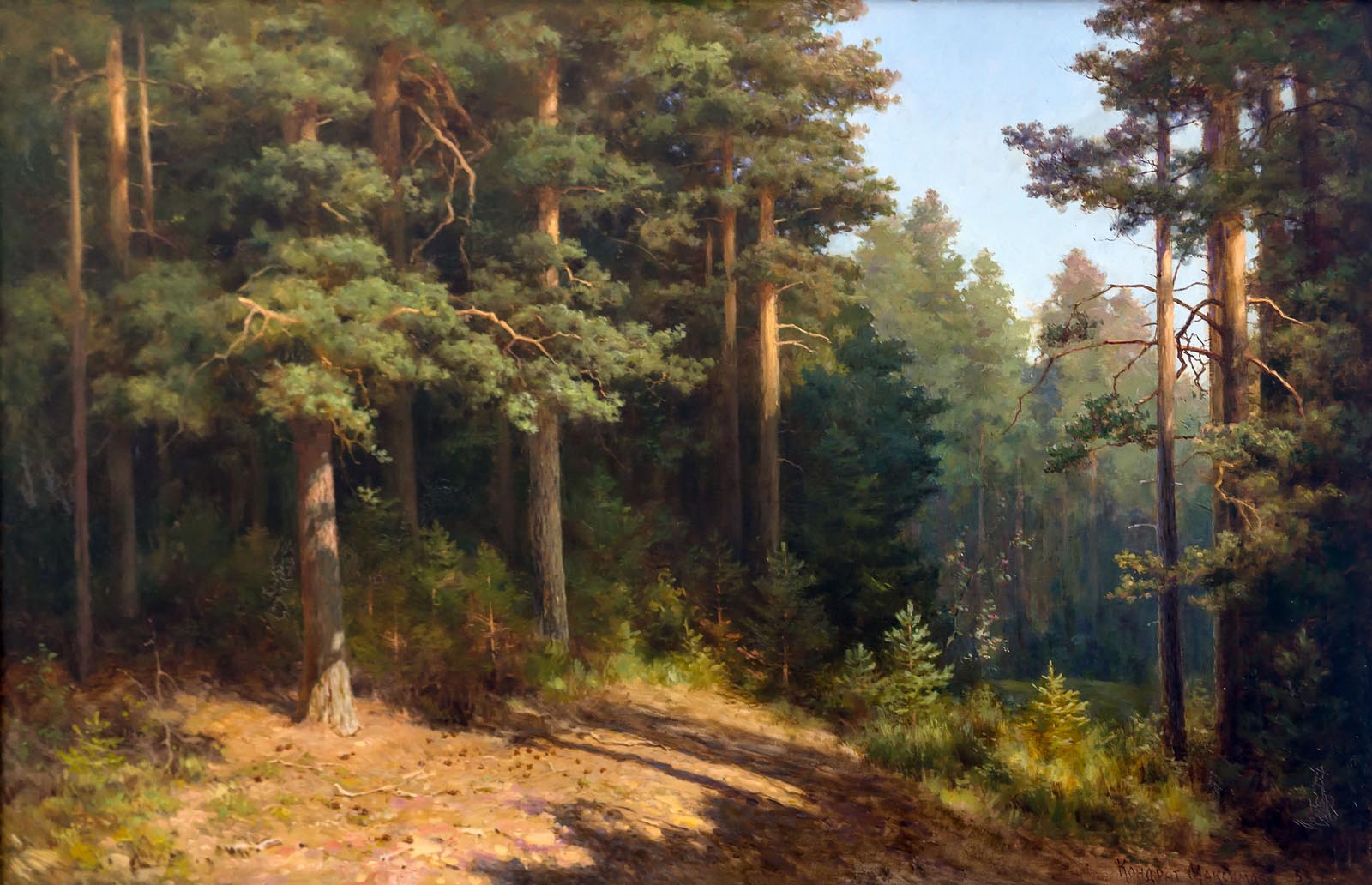 Спасибо за внимание!